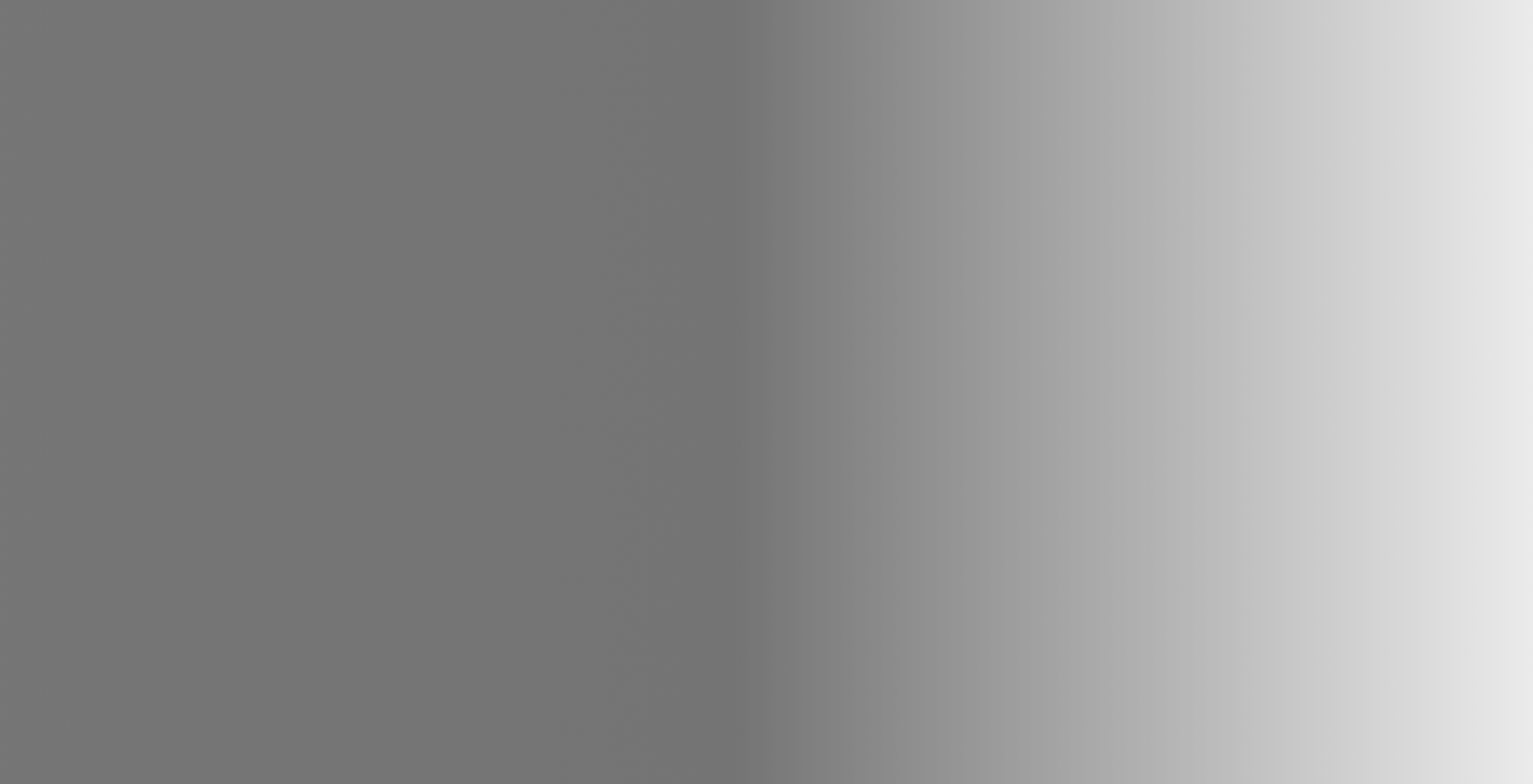 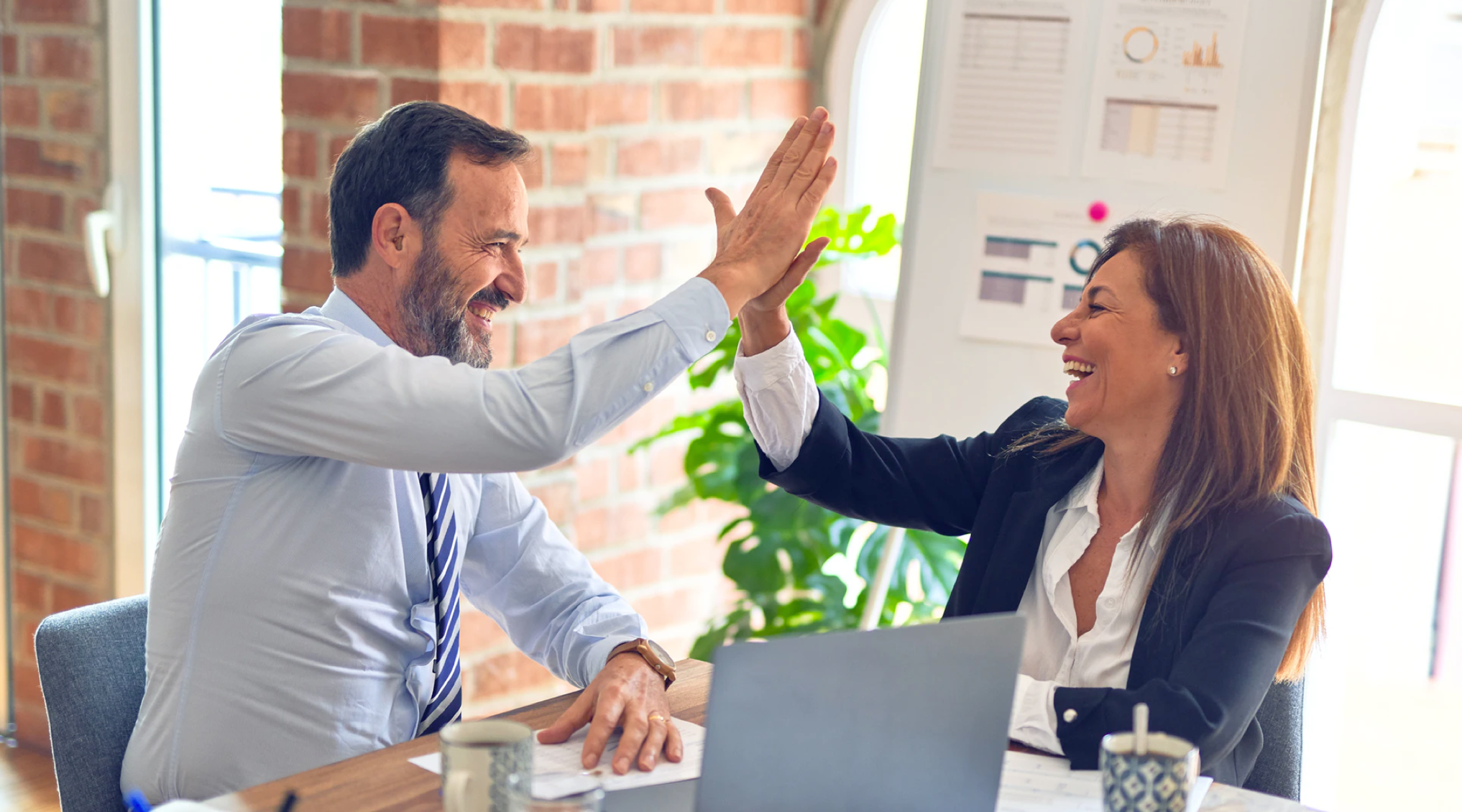 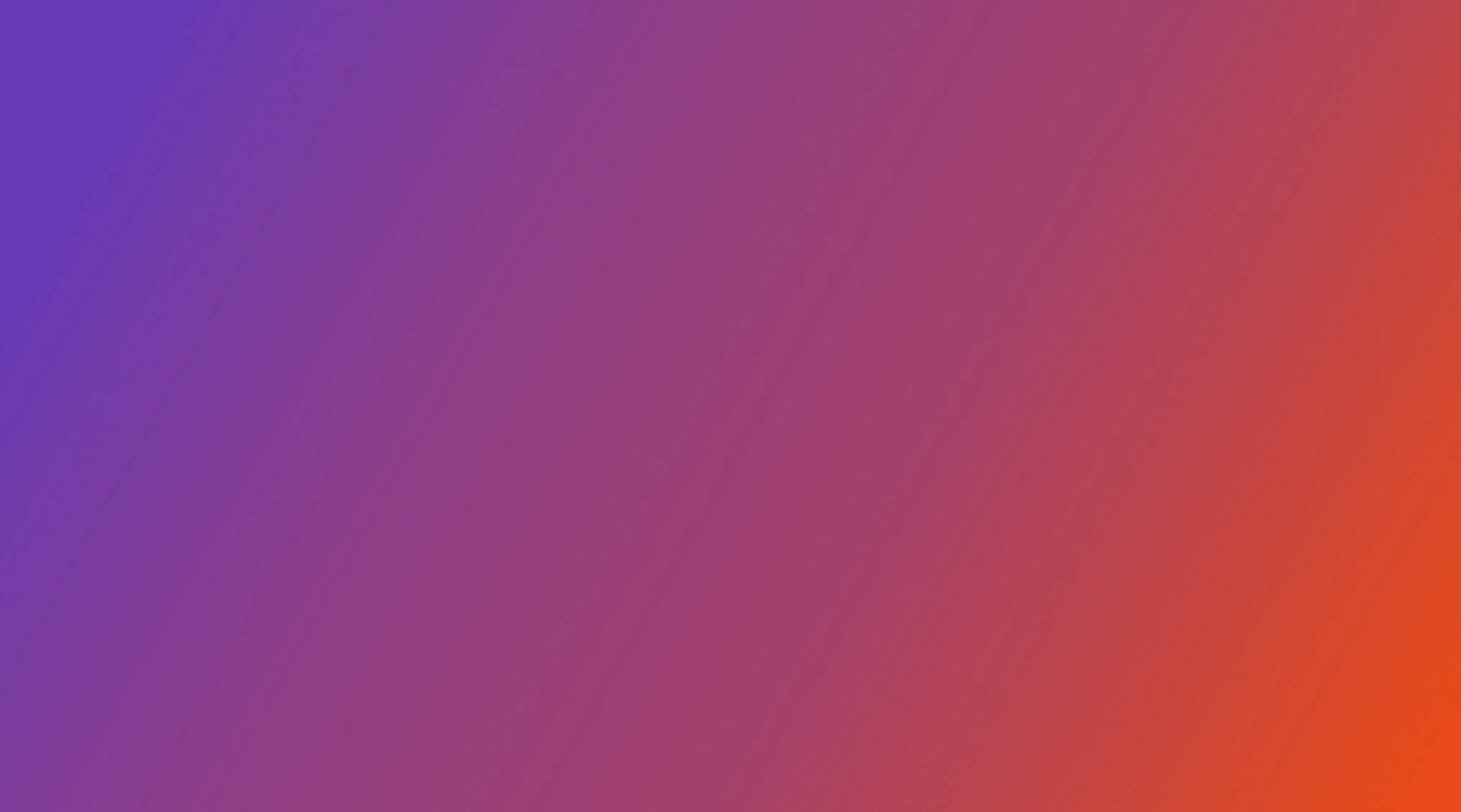 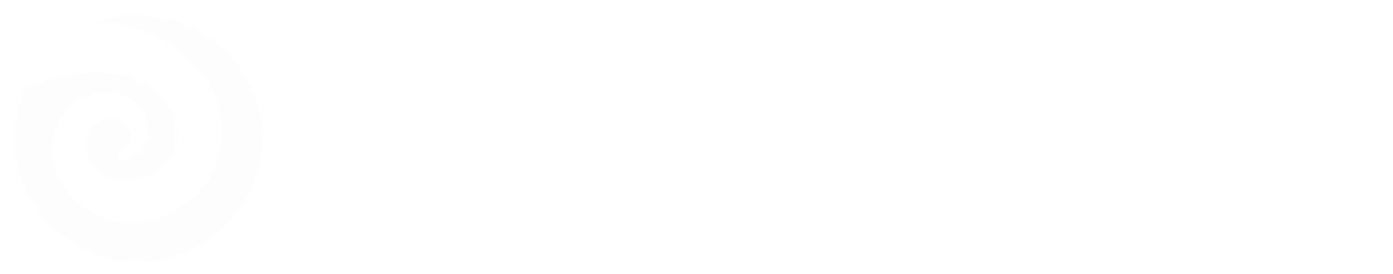 Enjoy our free templates!
slidelizard.com
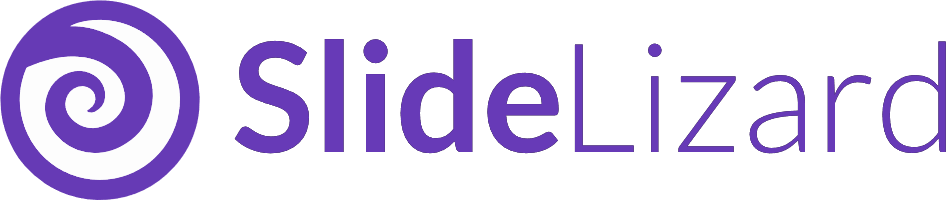 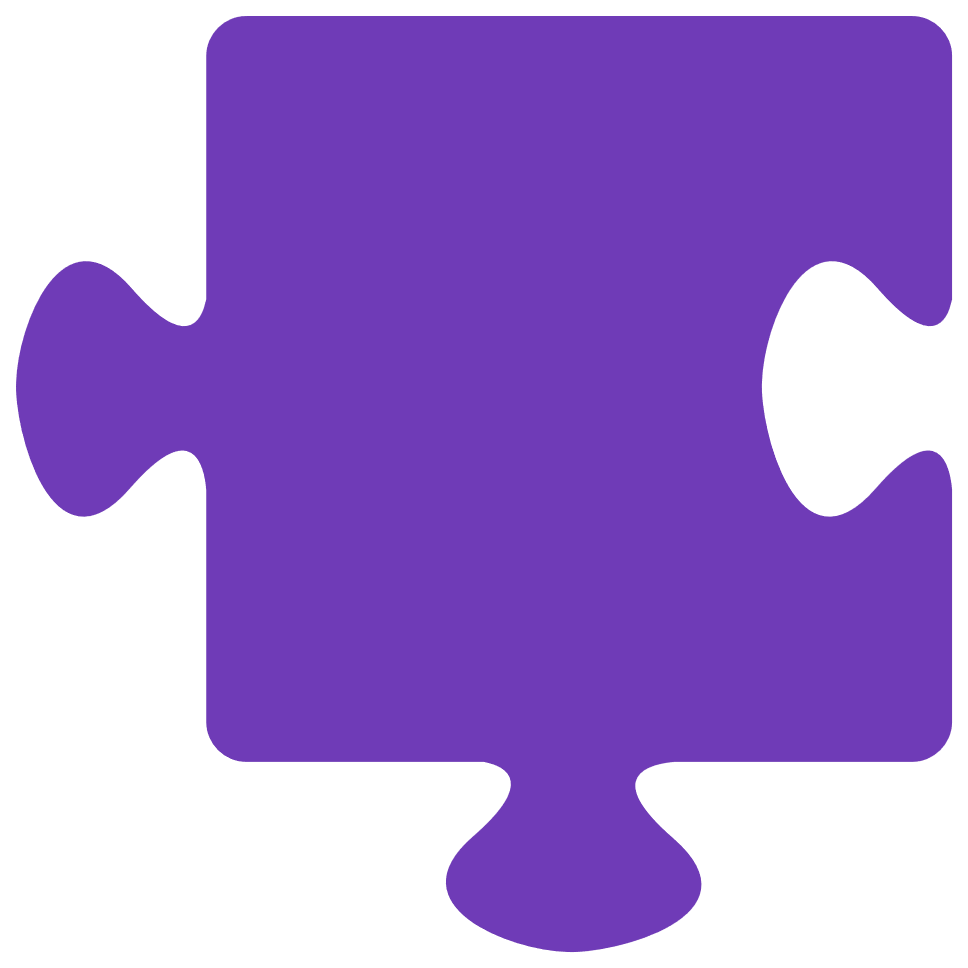 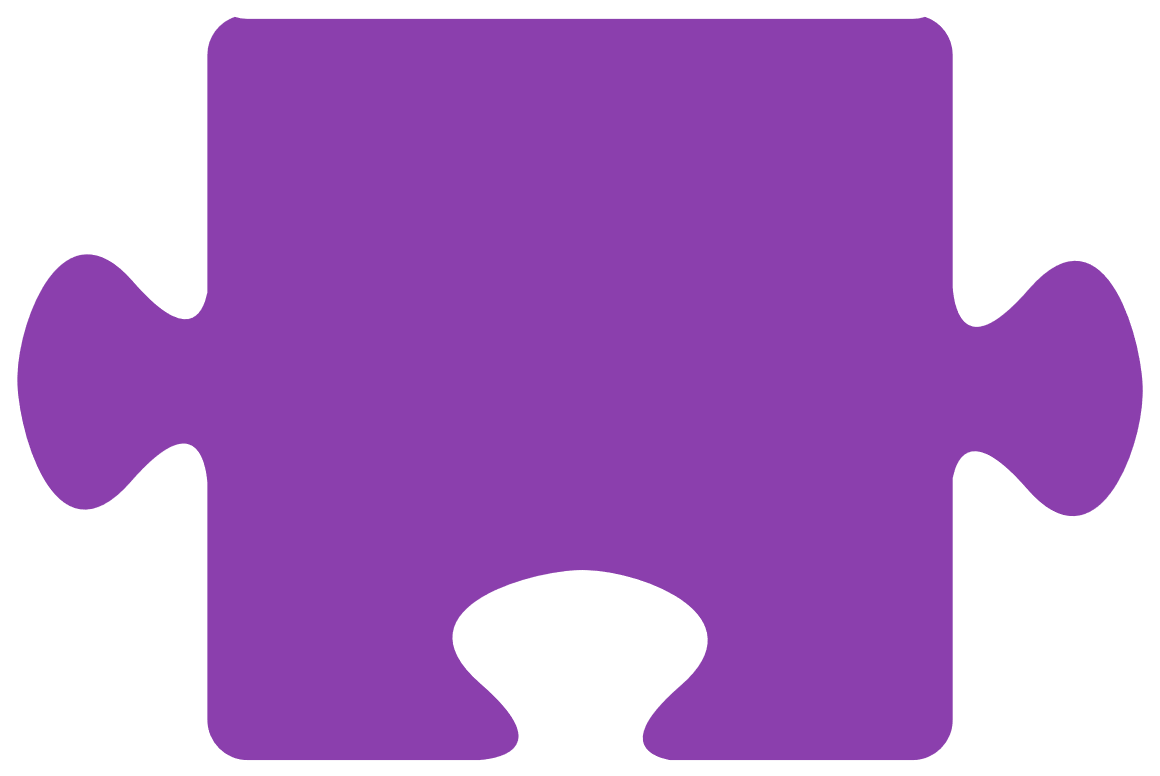 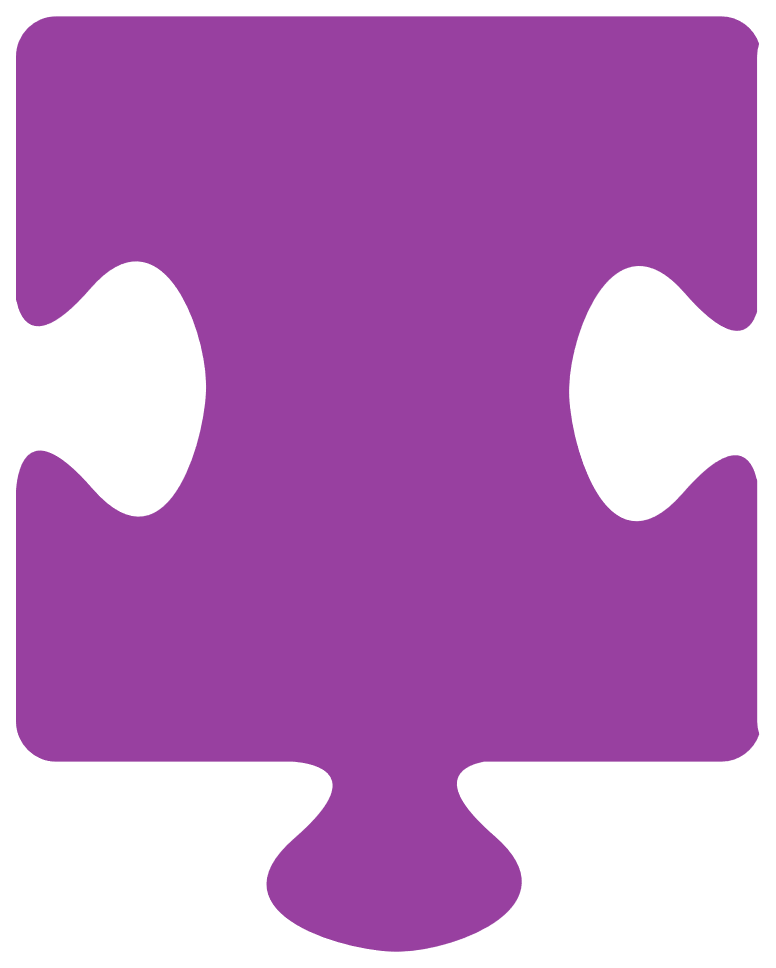 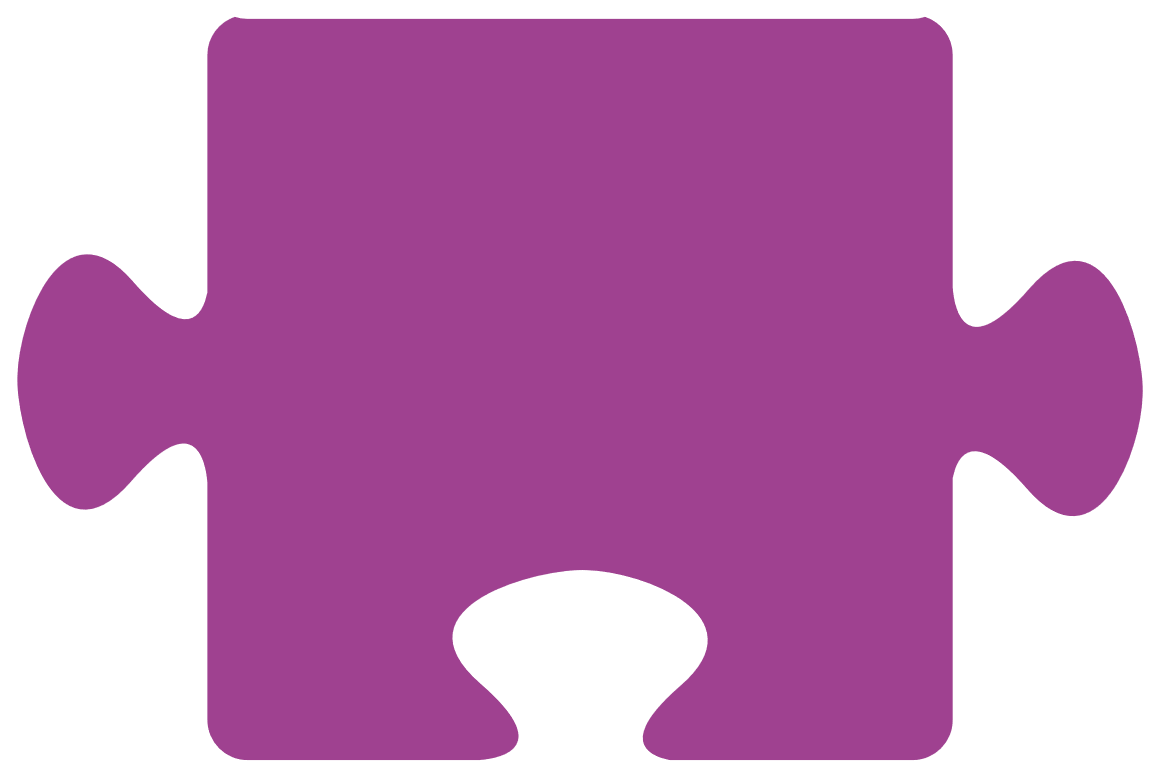 puzzletext
Write any information under the puzzle pieces to convey important messages skillfully!
puzzletext
Write any information under the puzzle pieces to convey important messages skillfully!
puzzletext
Write any information under the puzzle pieces to convey important messages skillfully!
puzzletext
Write any information under the puzzle pieces to convey important messages skillfully!
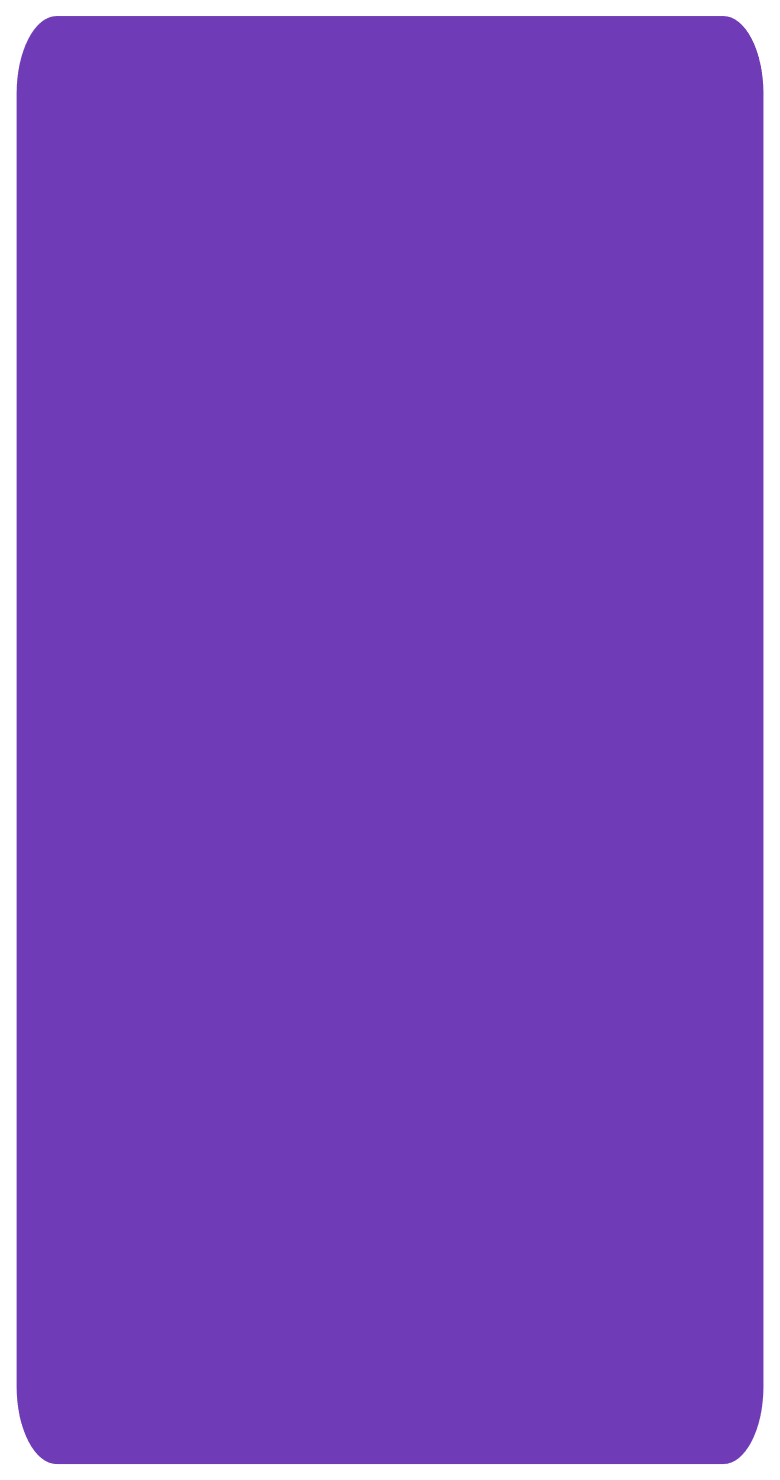 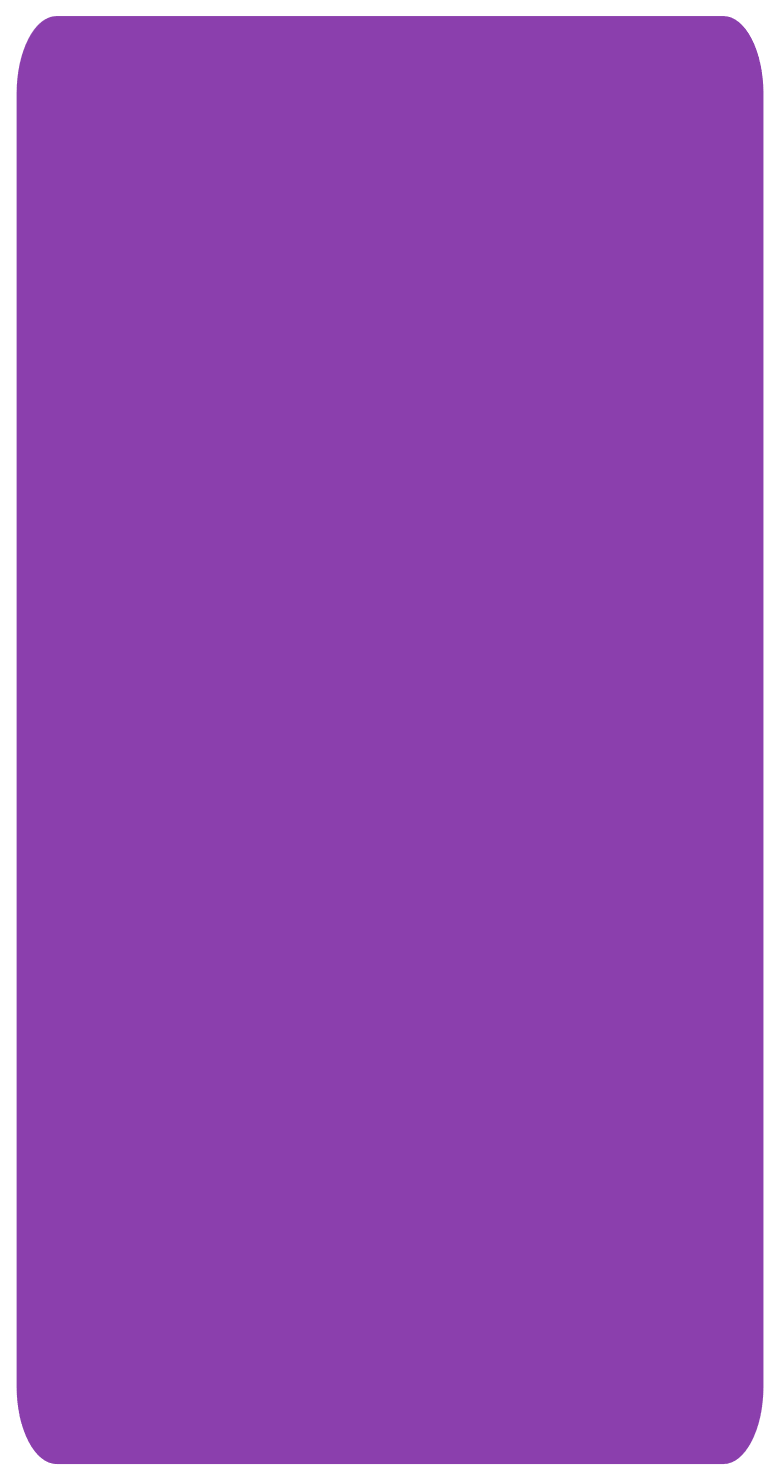 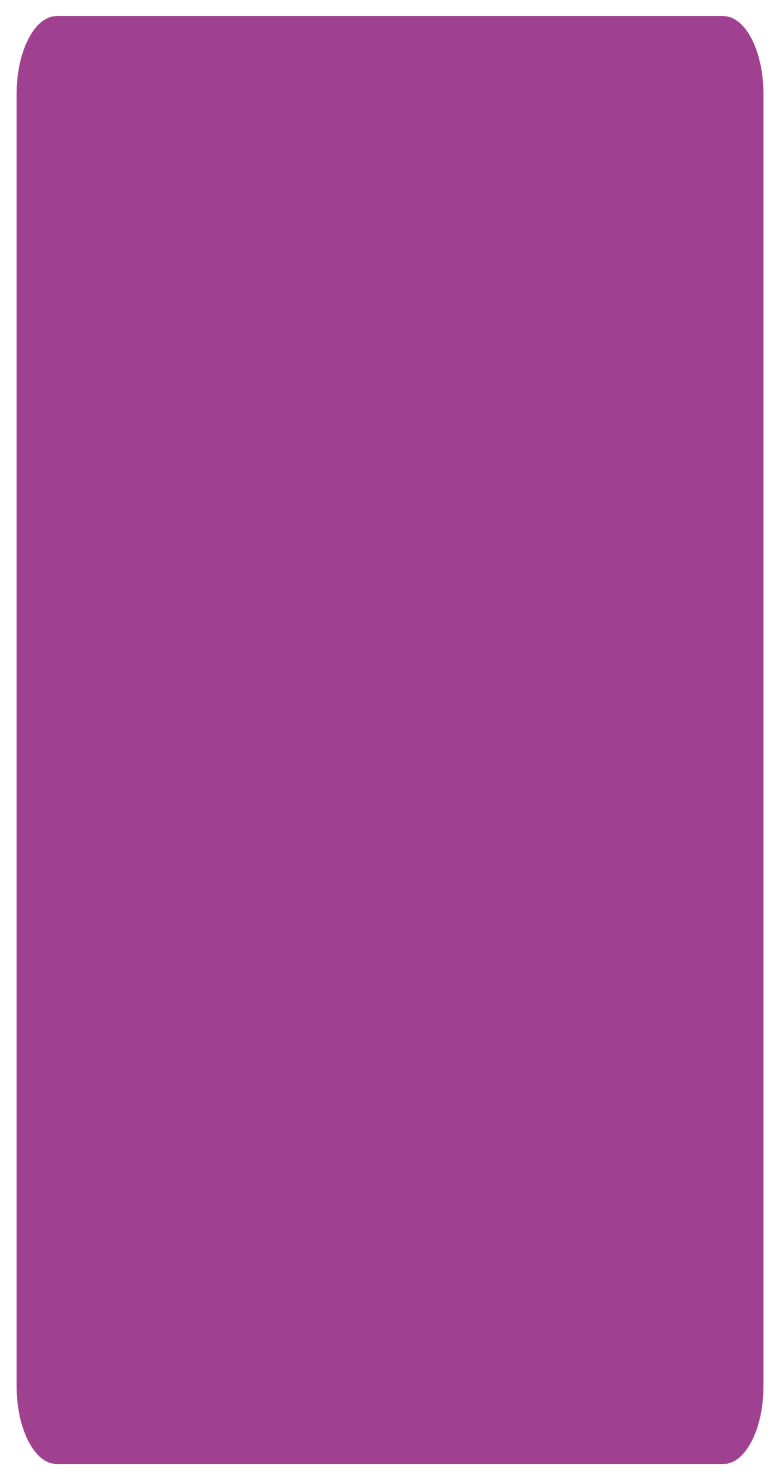 puzzletext
Write any information under the puzzle-pieces to convey important messages skillfully! Write any information under the puzzle-pieces to convey important messages skillfully!
Write any information under the puzzle-pieces to convey important messages skillfully!
puzzletext
Write any information under the puzzle-pieces to convey important messages skillfully! Write any information under the puzzle-pieces to convey important messages skillfully!
Write any information under the puzzle-pieces to convey important messages skillfully!
puzzletext
Write any information under the puzzle-pieces to convey important messages skillfully! Write any information under the puzzle-pieces to convey important messages skillfully!
Write any information under the puzzle-pieces to convey important messages skillfully!
puzzletext
Write any information under the puzzle-pieces to convey important messages skillfully! Write any information under the puzzle-pieces to convey important messages skillfully!
Write any information under the puzzle-pieces to convey important messages skillfully!
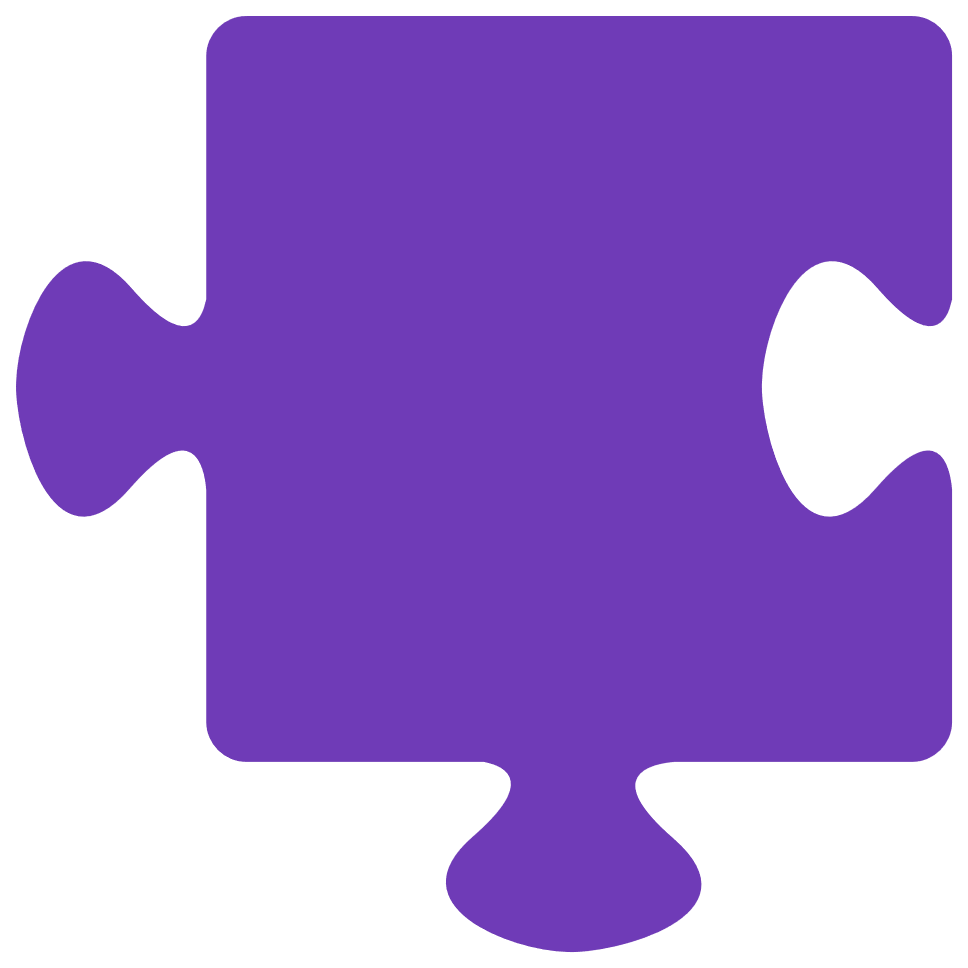 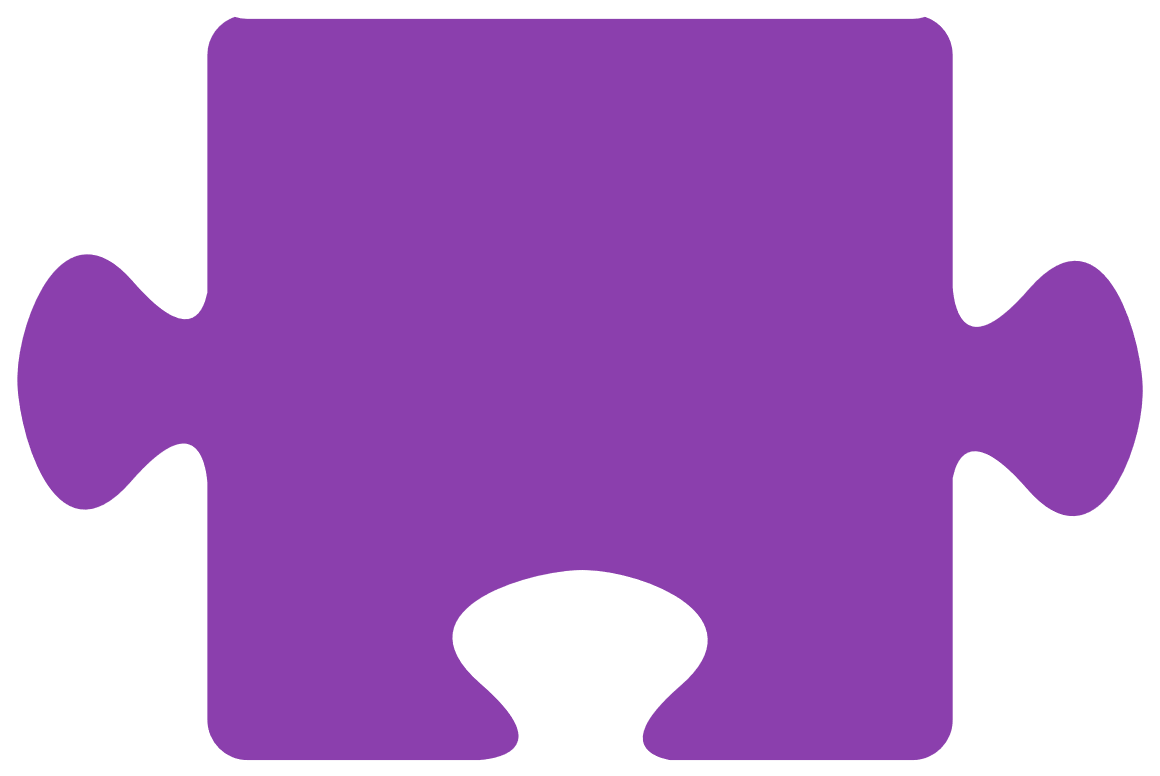 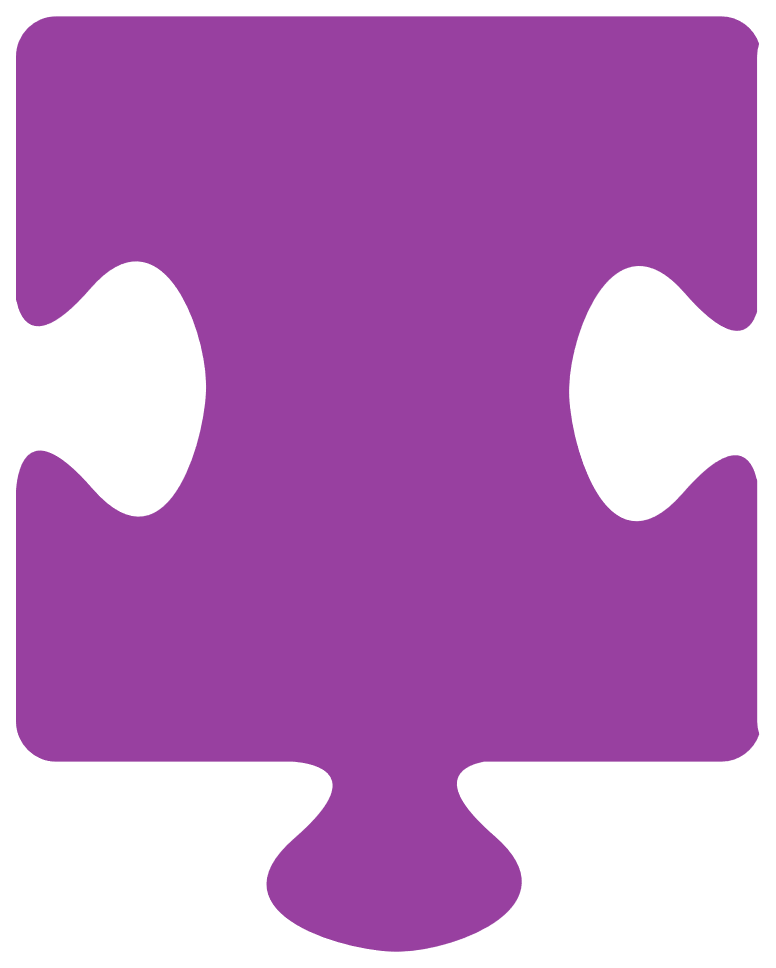 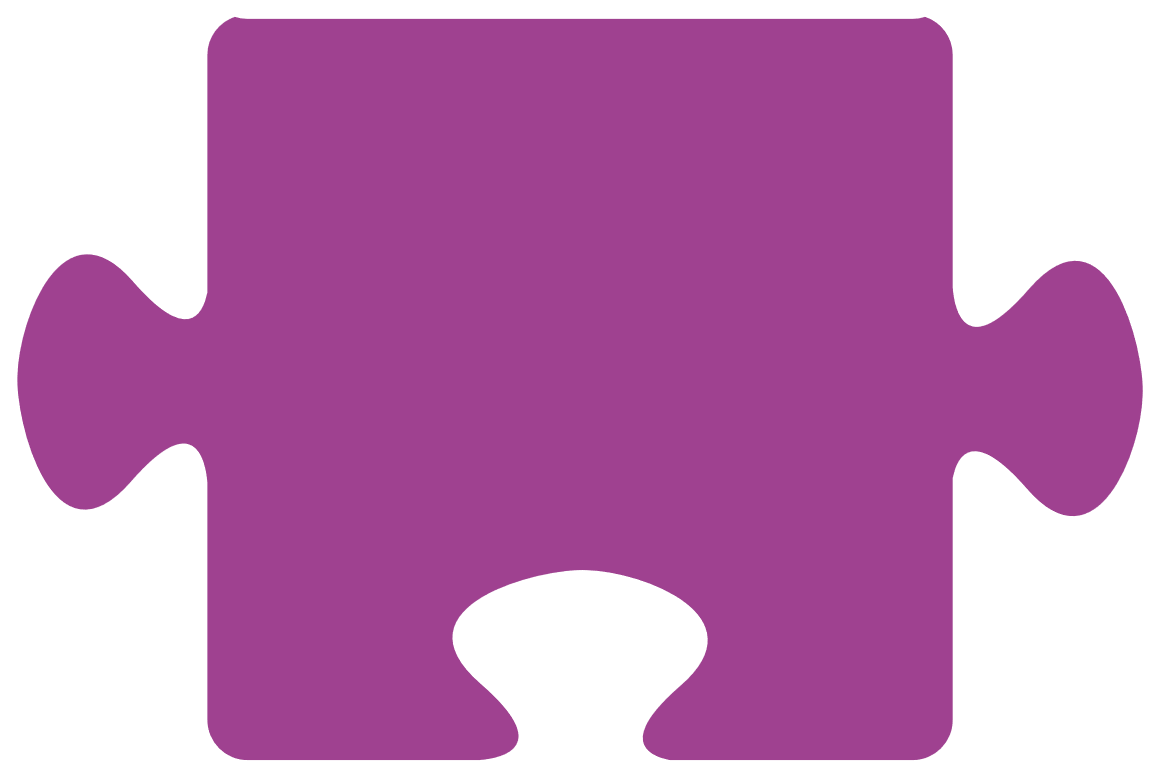 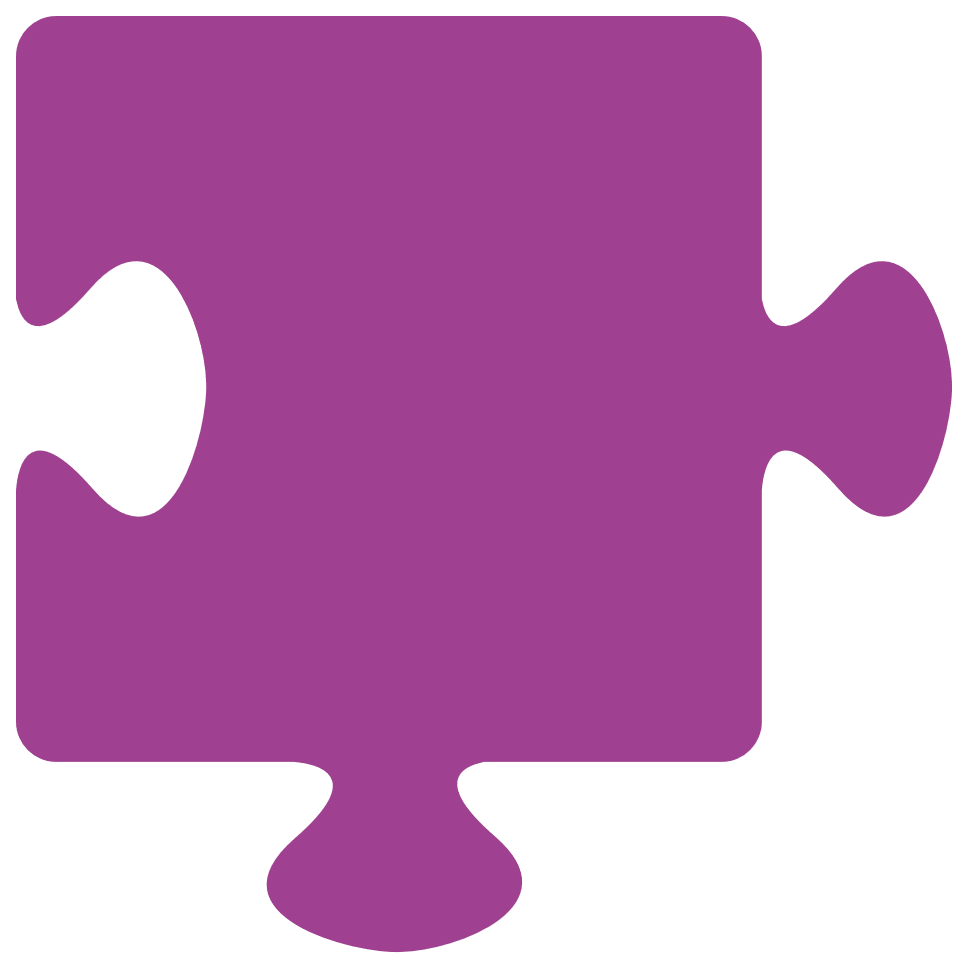 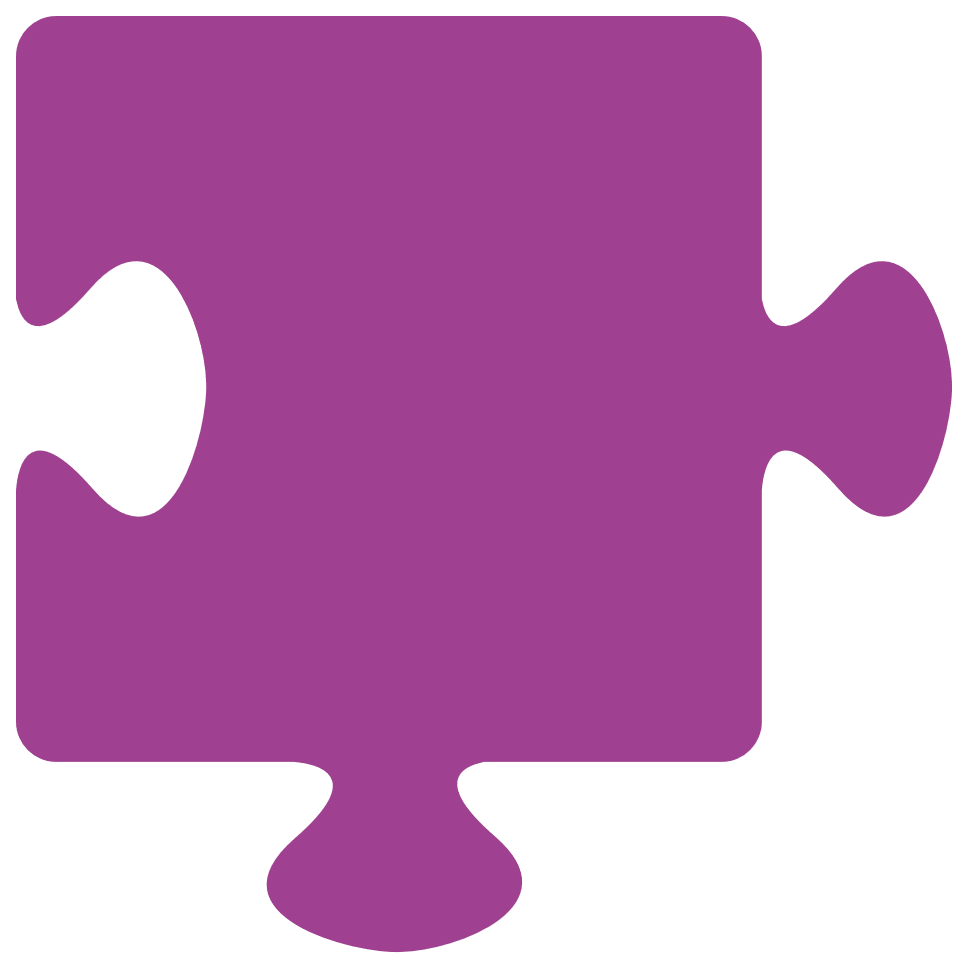 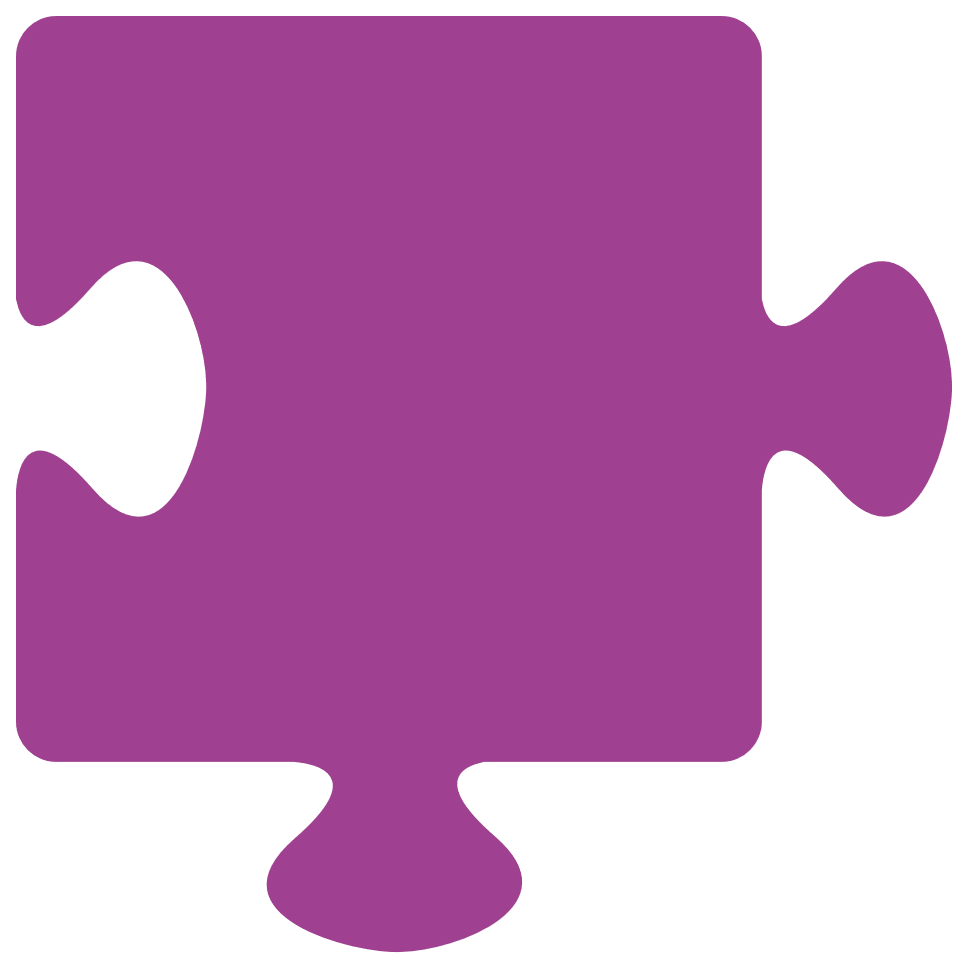 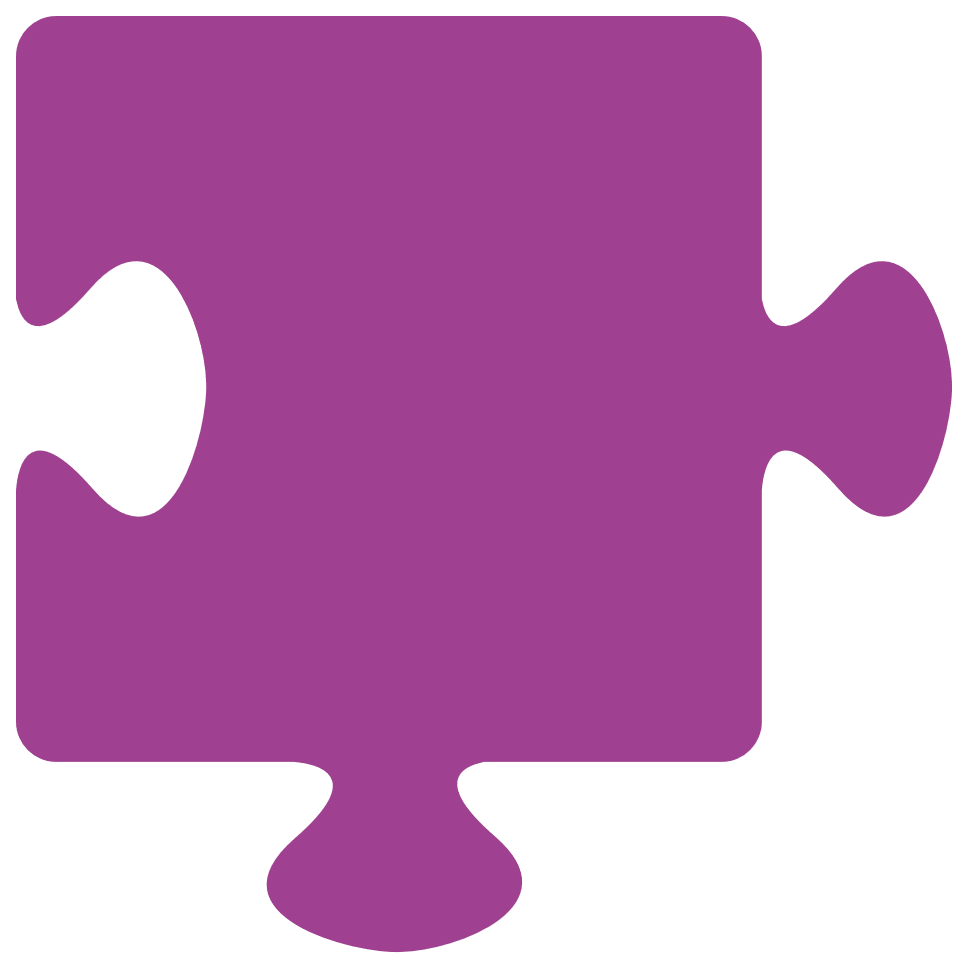 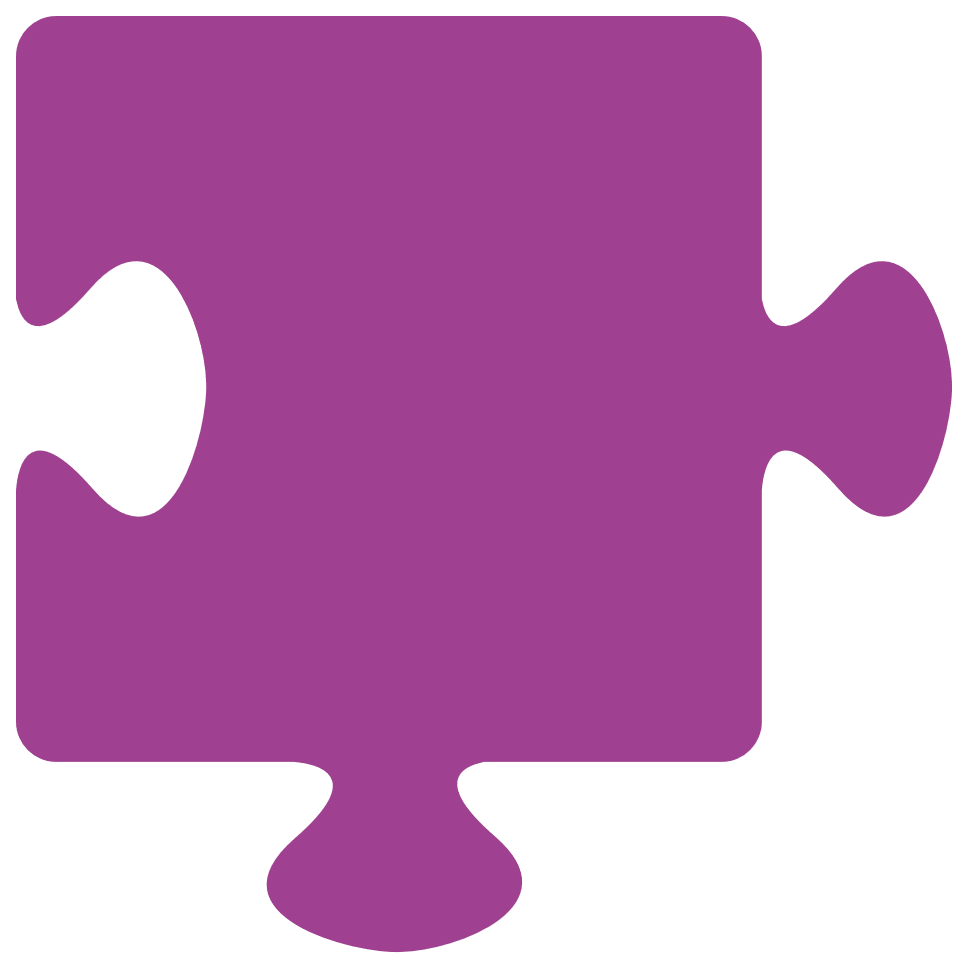 5
2
4
1
3
puzzletext
puzzletext
puzzletext
puzzletext
puzzletext
Write any information under the puzzle-pieces to convey important messages skillfully!
Write any information under the puzzle-pieces to convey important messages skillfully!
Write any information under the puzzle-pieces to convey important messages skillfully!
Write any information under the puzzle-pieces to convey important messages skillfully!
Write any information under the puzzle-pieces to convey important messages skillfully!
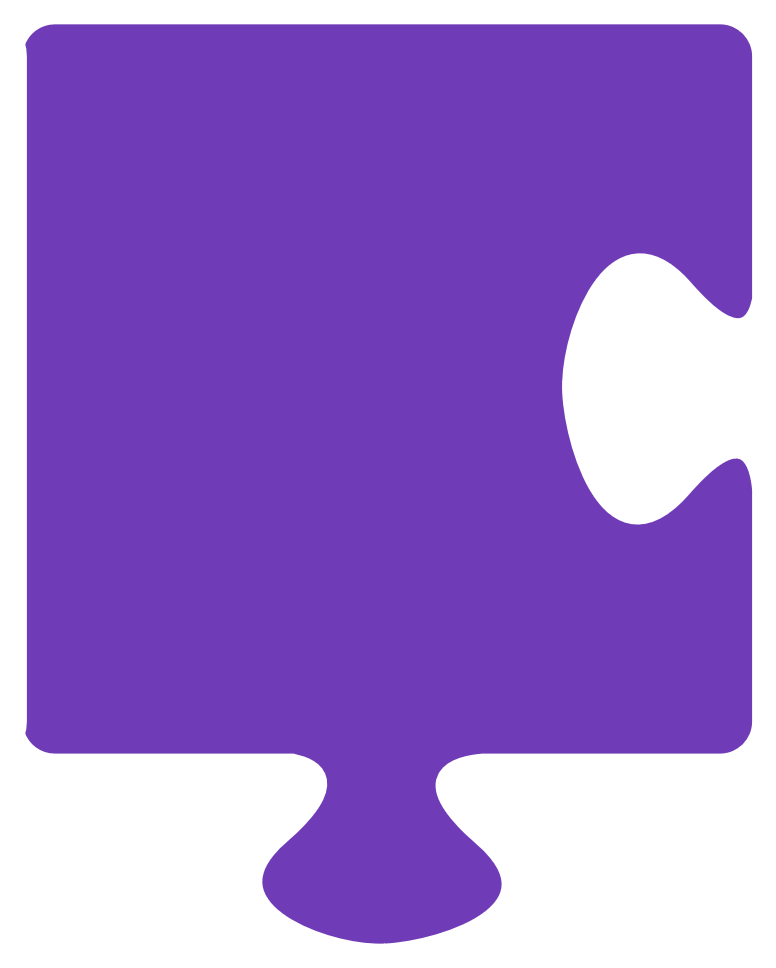 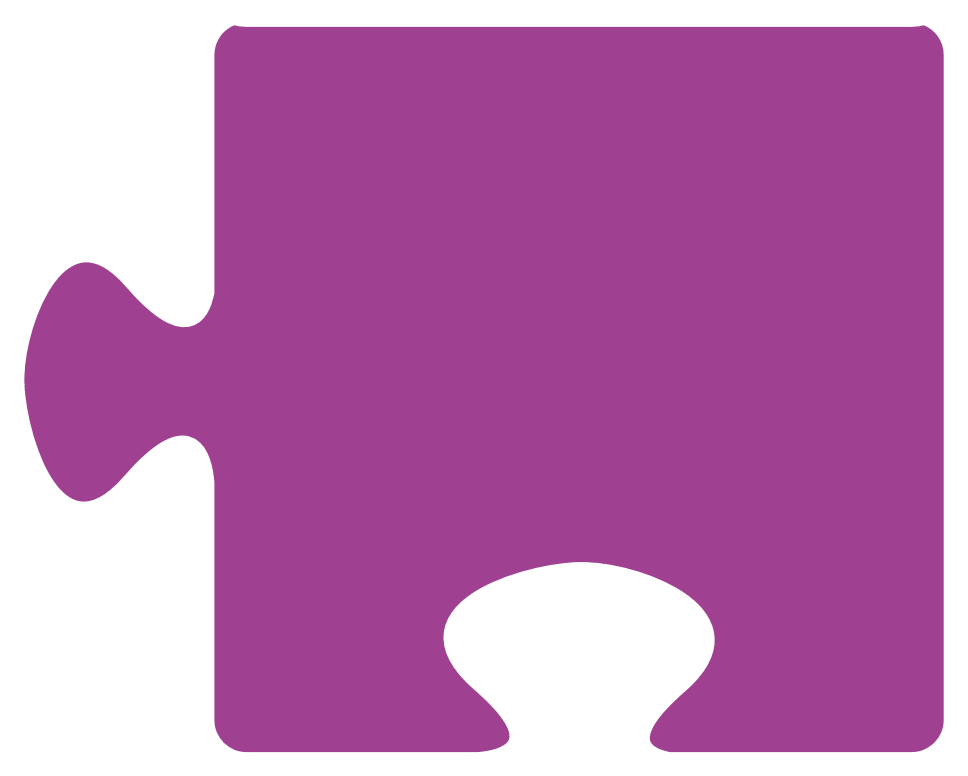 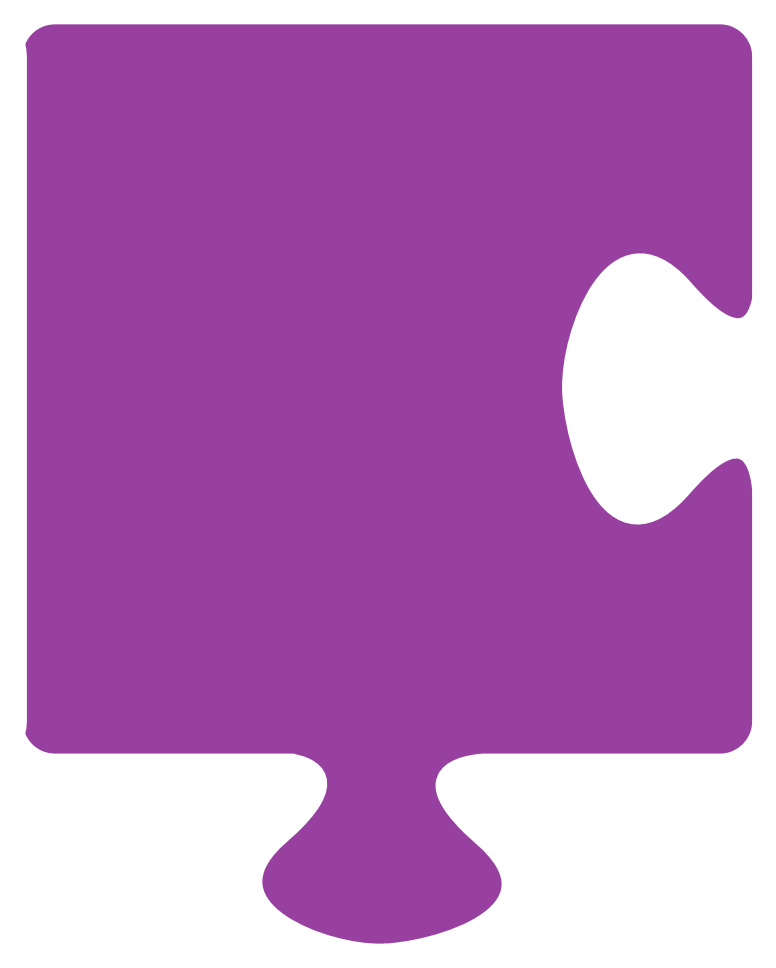 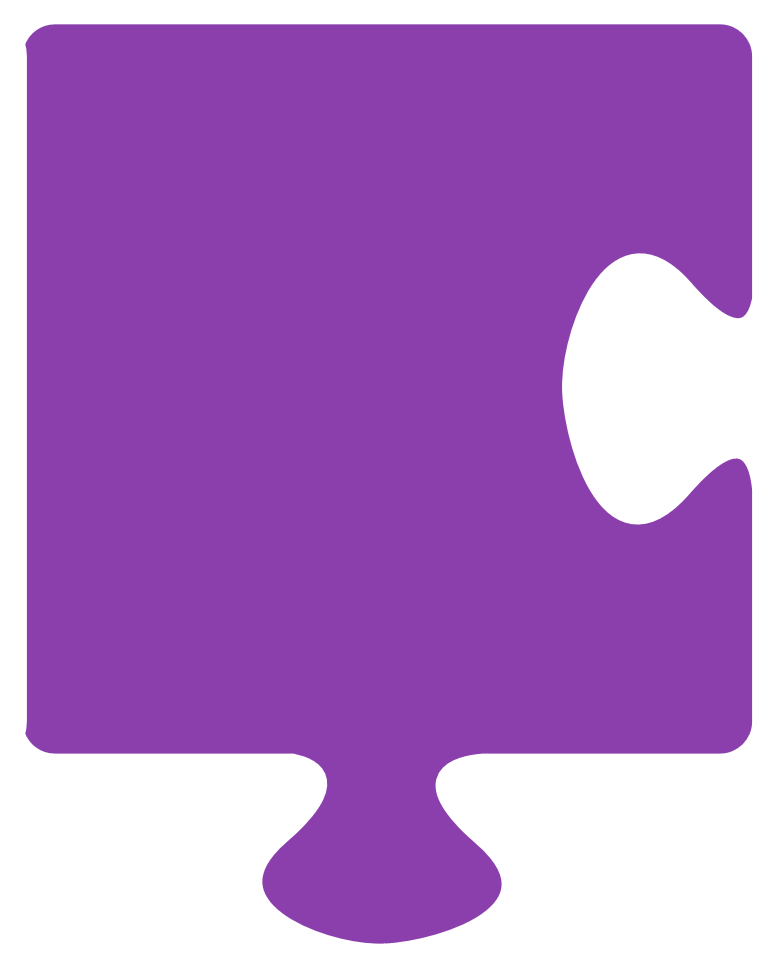 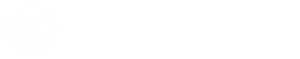 SUCCESS THROUGH PRESENTATIONS
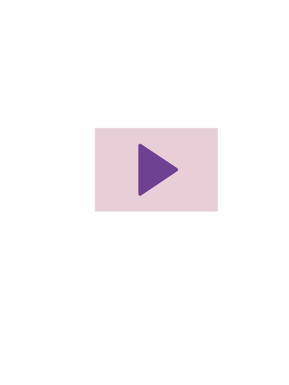 CREATE
Company-wide slide library
slidelizard.com/creator
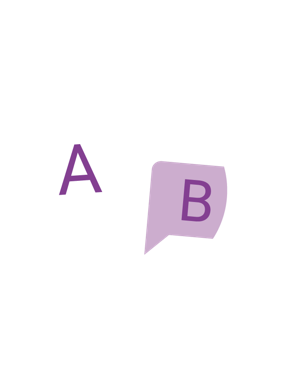 INTERACT
Live interaction with polls and quizzes
slidelizard.com/live
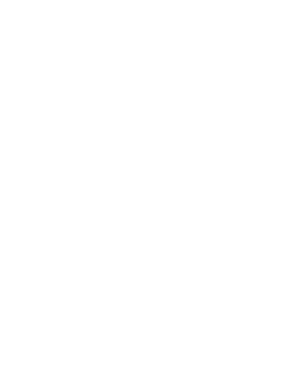 ANALYZE
360° analysis of participants & presentations
slidelizard.com/insights